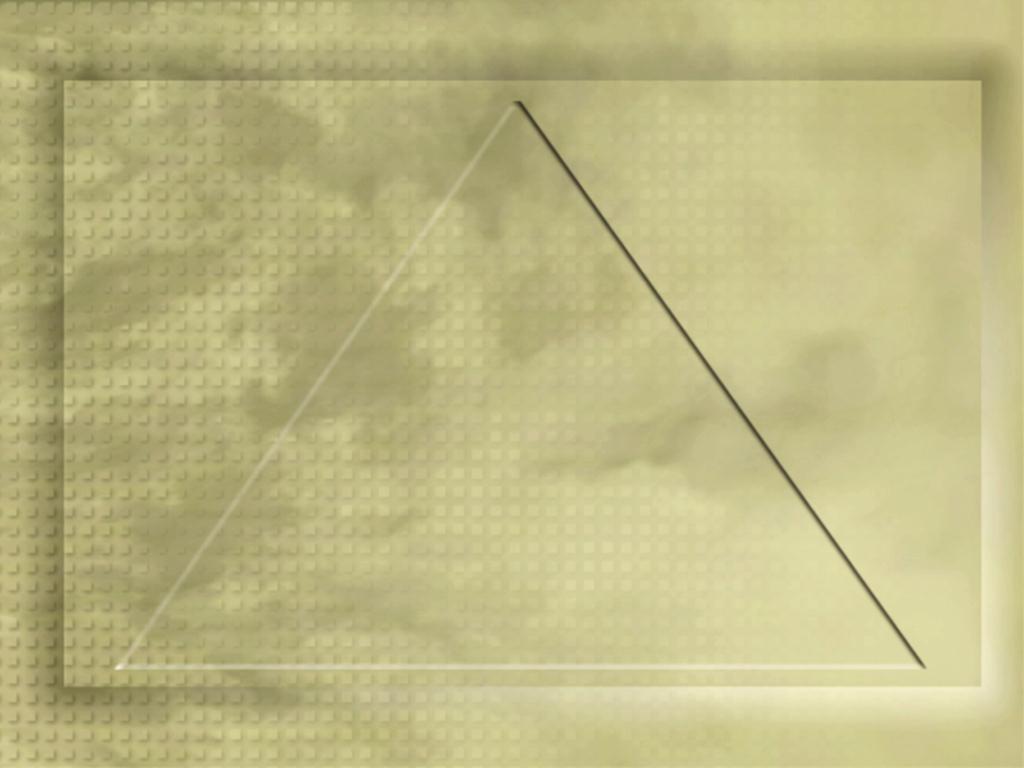 Синус, 
       косинус, 
              тангенс, 
                      котангенс
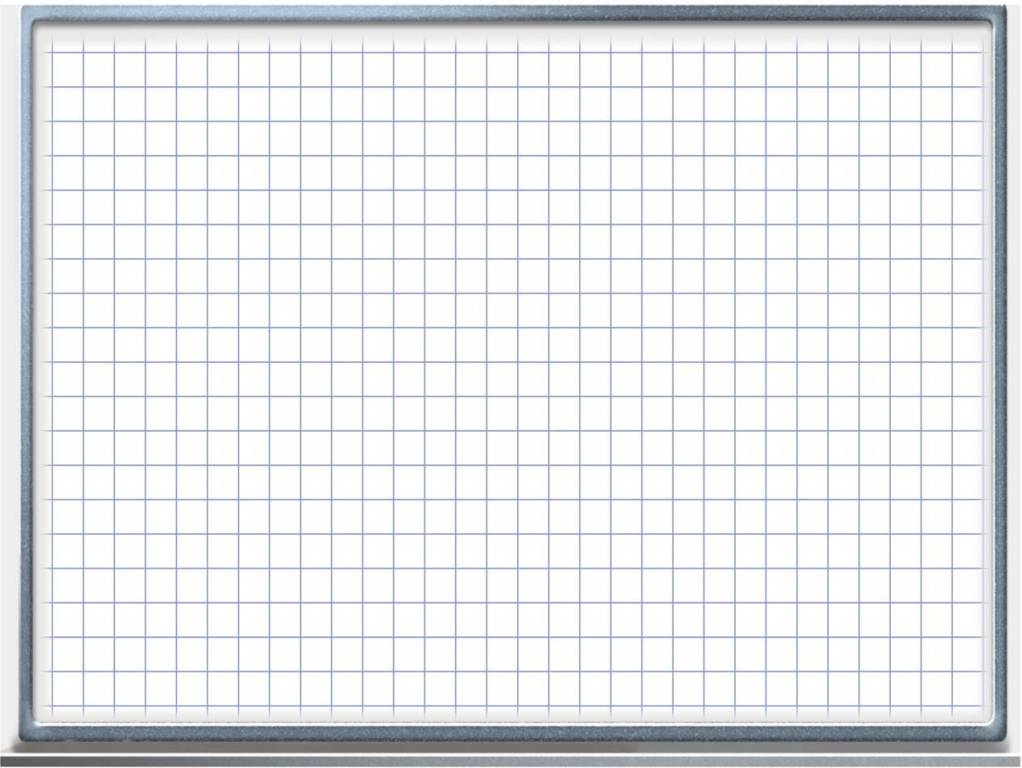 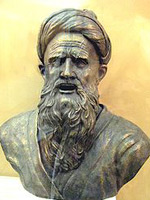 Абу Абдаллах
 Рудаки Джафар , 
таджикский и персидский поэт
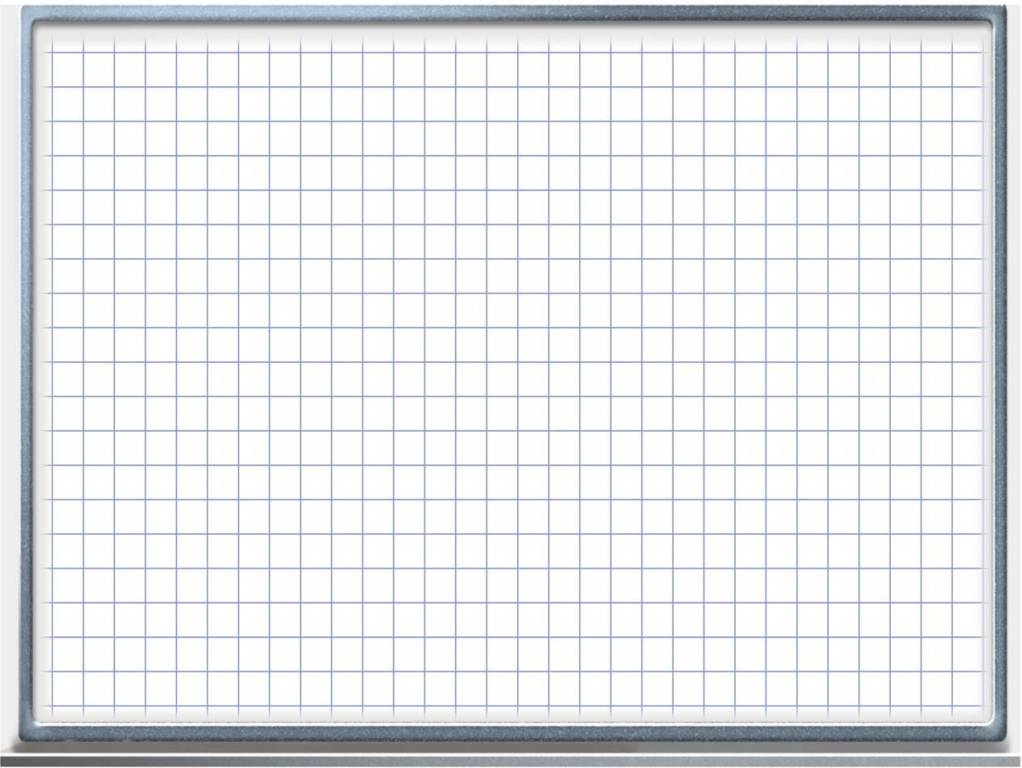 Тригонометрия
От греческого trígōnon  - треугольники
 metréo — измеряю
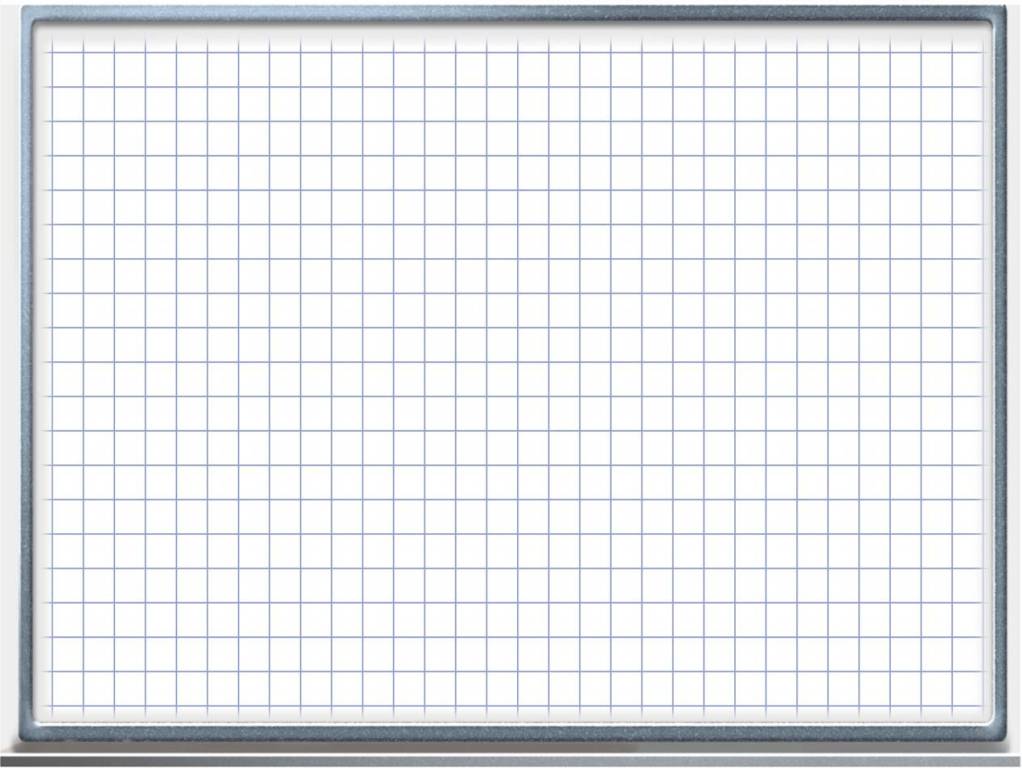 с
а
α
в
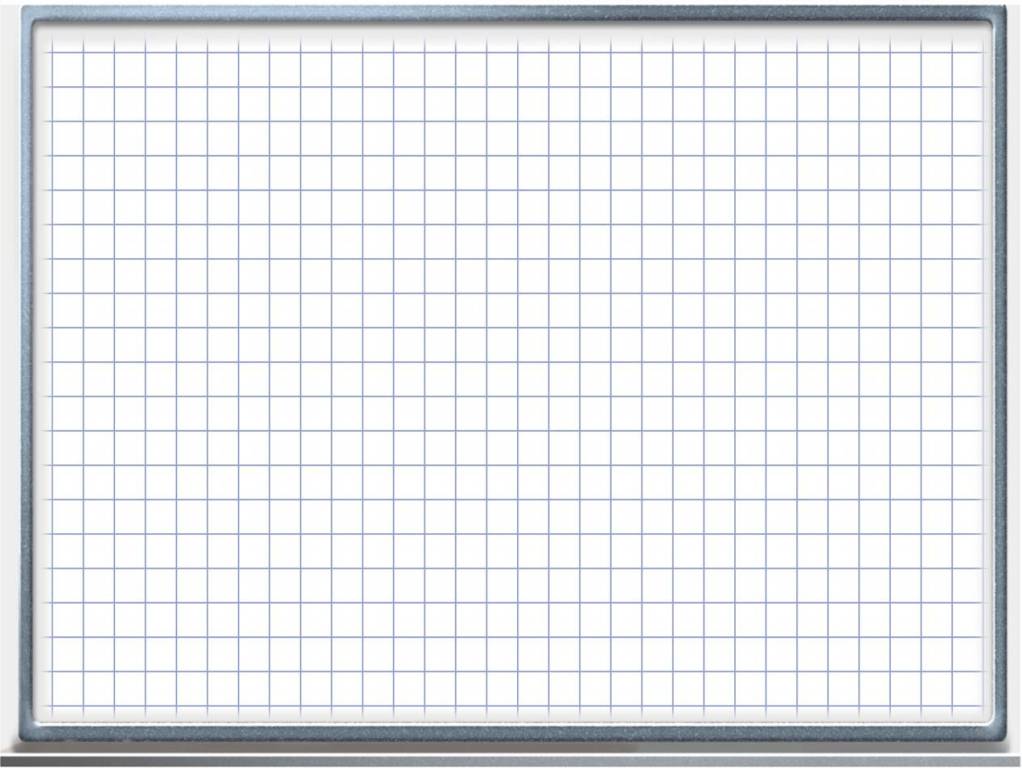 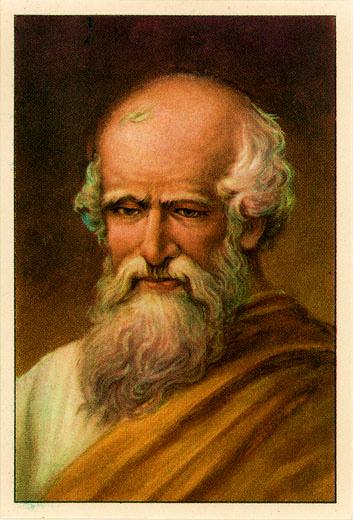 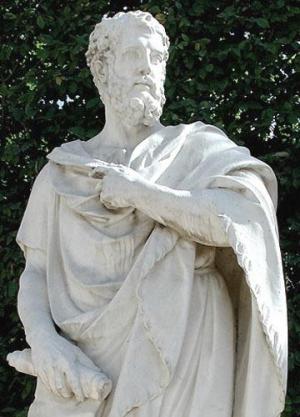 Евклид
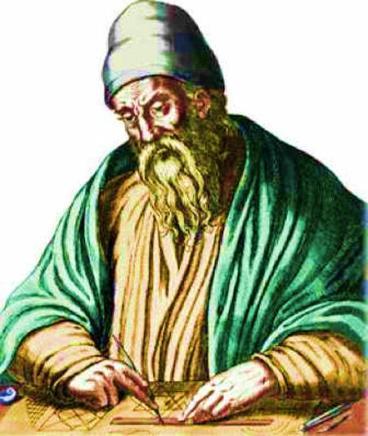 Аполло́ний
 Пергский
Архимед
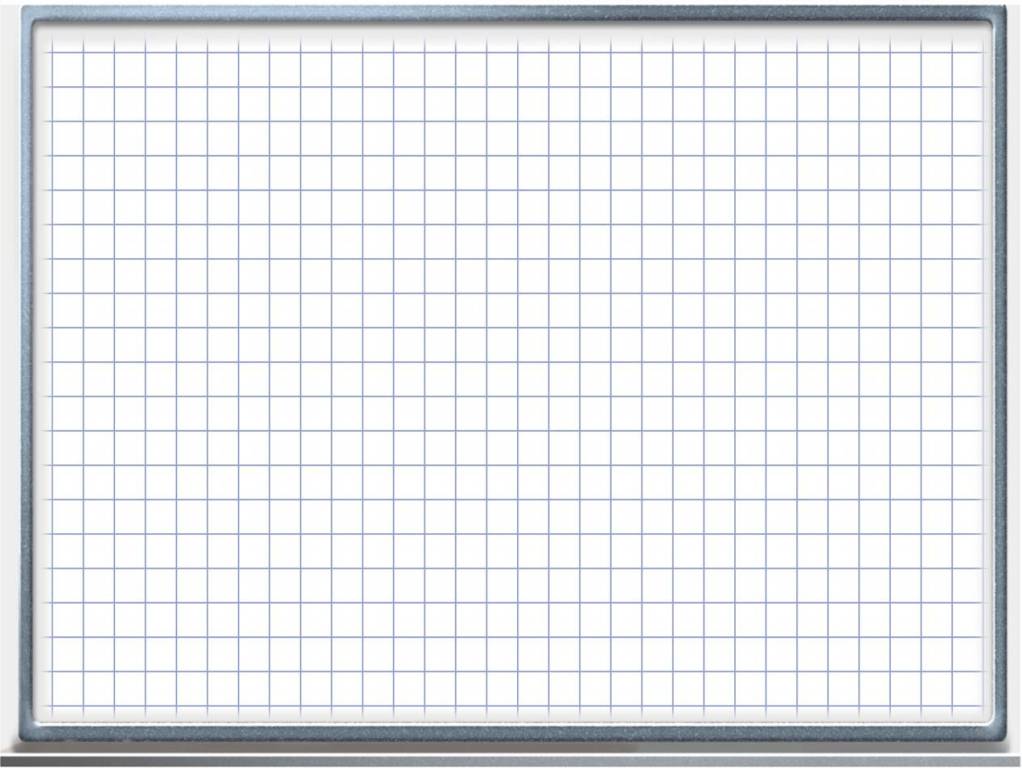 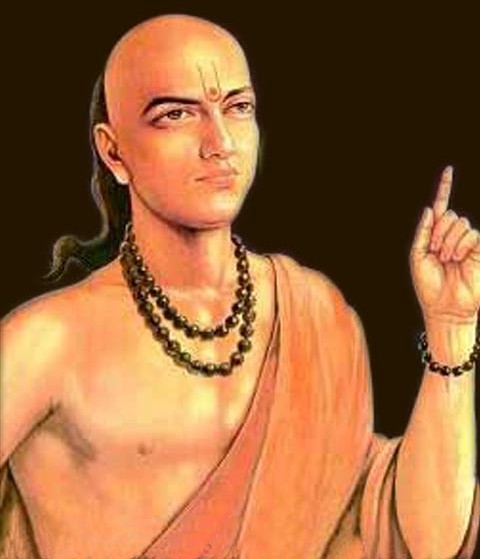 Ариабхата,
индийский математик и астроном
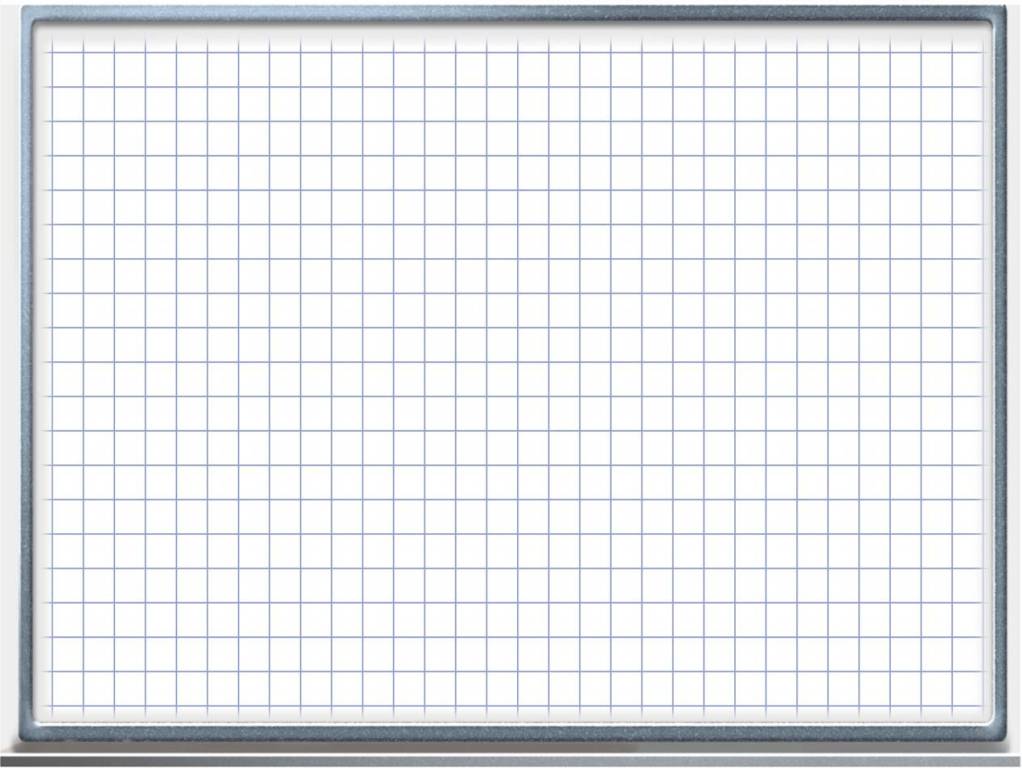 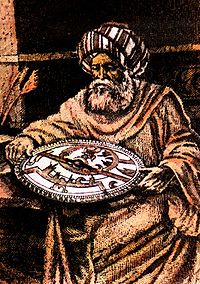 Абу Абдаллах Мухаммад ибн  
– восточный астроном.
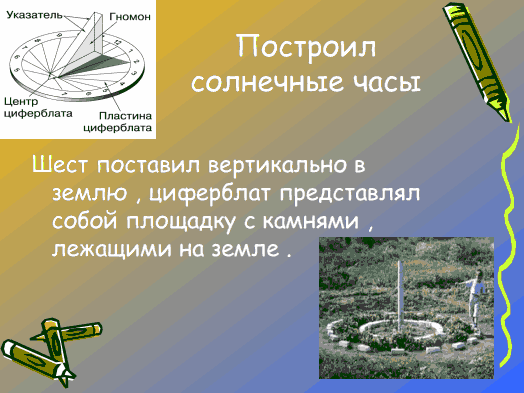 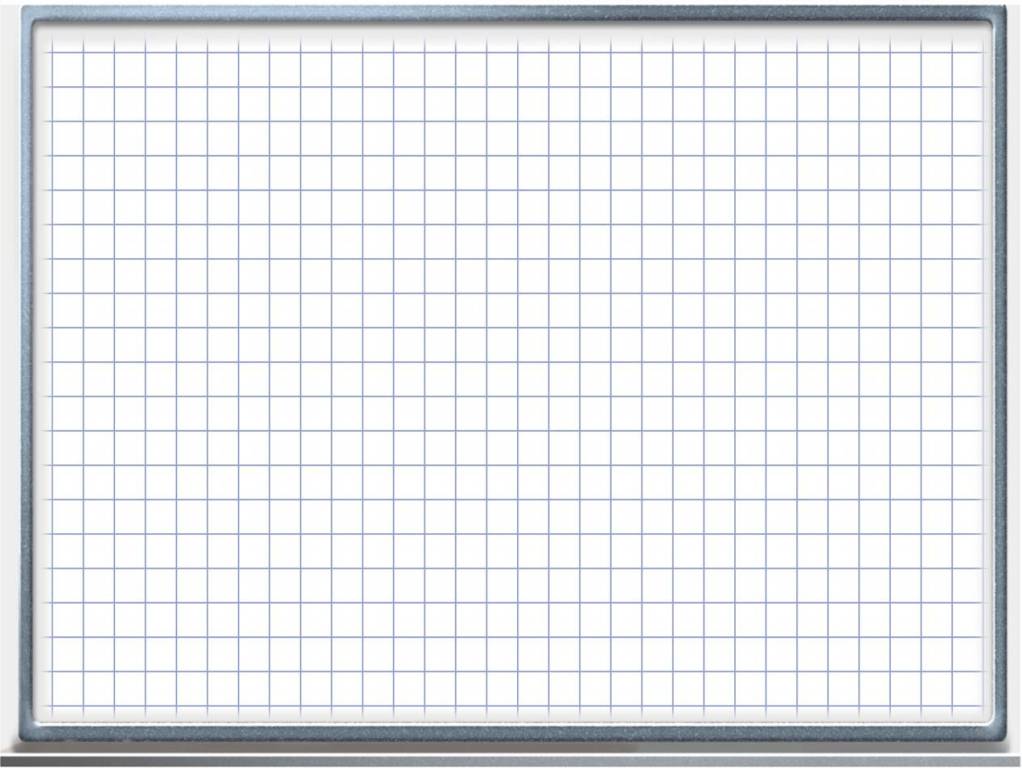 Сегодня на занятии :

- изучим тригонометрические функции;
- познакомимся с единичной тригонометрической окружностью;
- рассмотрим понятие тригонометрических функций с помощью единичной окружности;
- научимся находить по единичной тригонометрической окружности значения функций;
- определять знаки тригонометрических функций по
четвертям;
- вспомним основные тригонометрические тождества;
- разберем, как   применять тригонометрические тождества для решения задач.
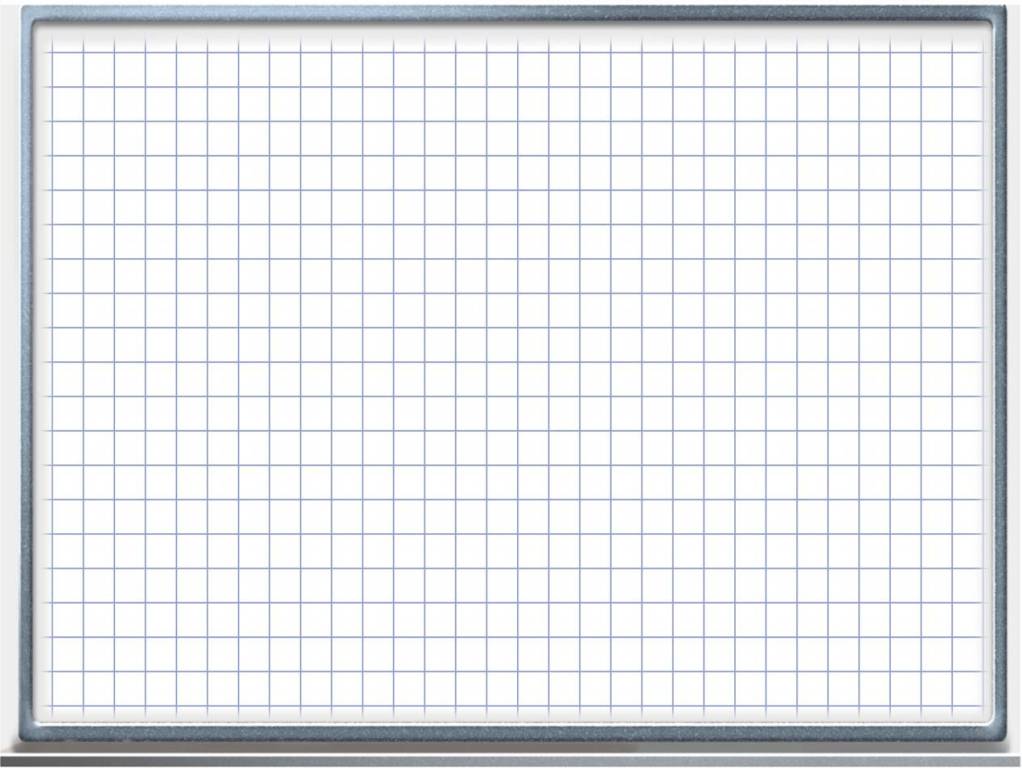 y
1
М(х;у)
В
А
Х
-1
1
О
-1
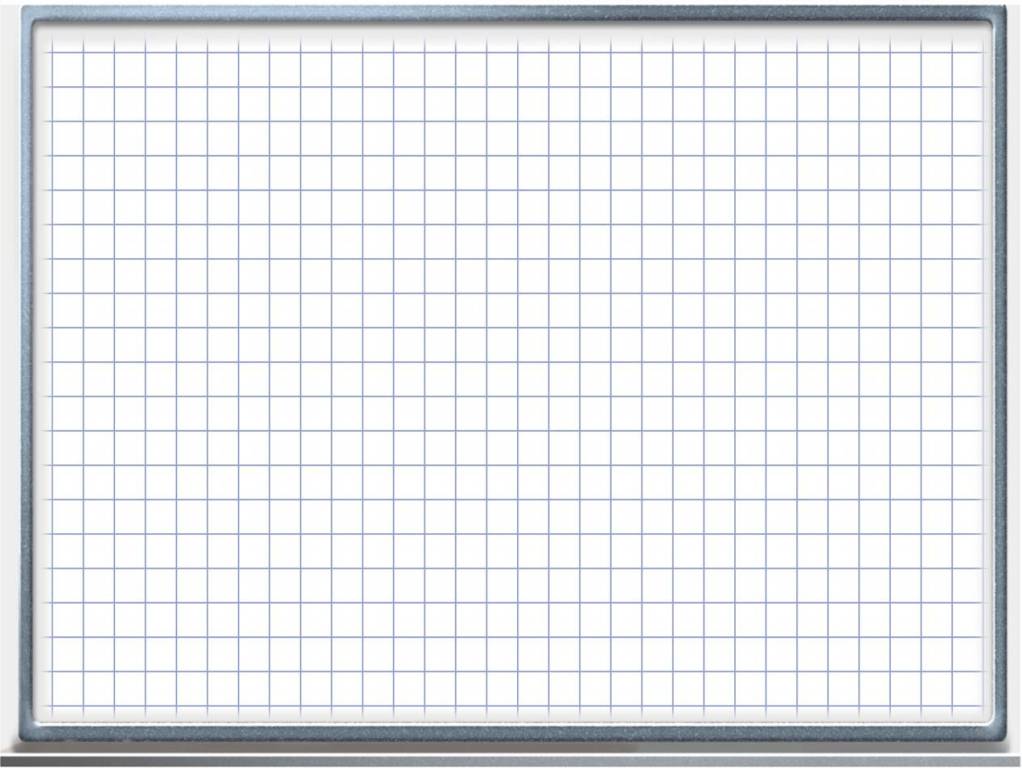 y
1
М(х;у)
В
А
Х
-1
1
О
-1
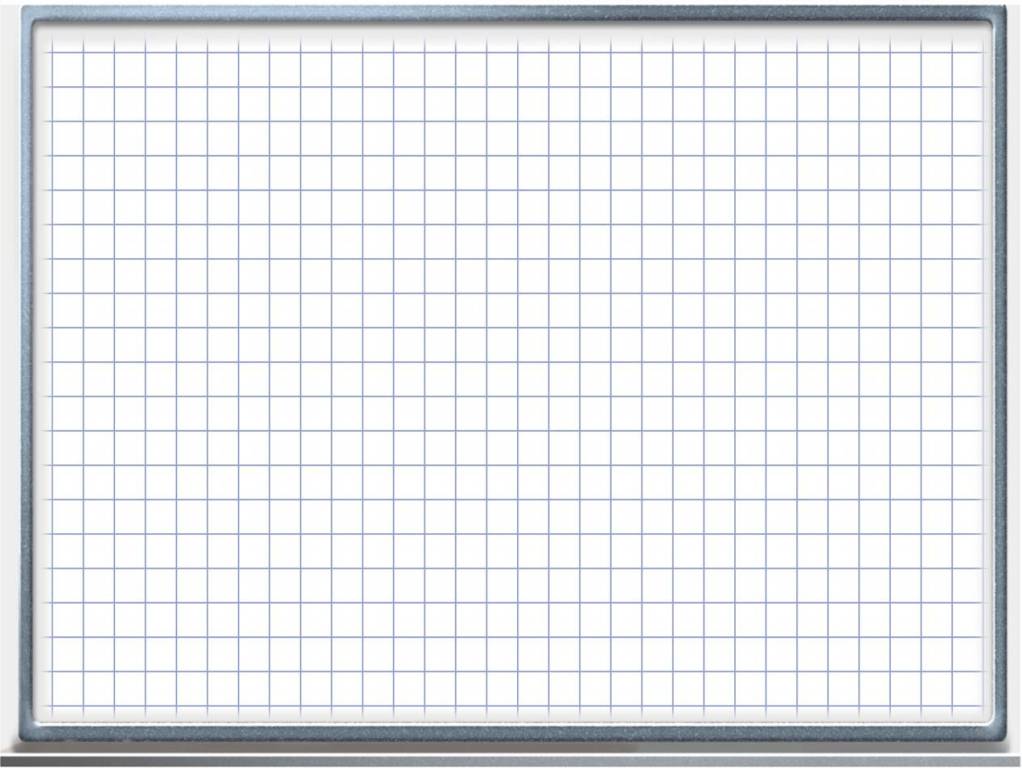 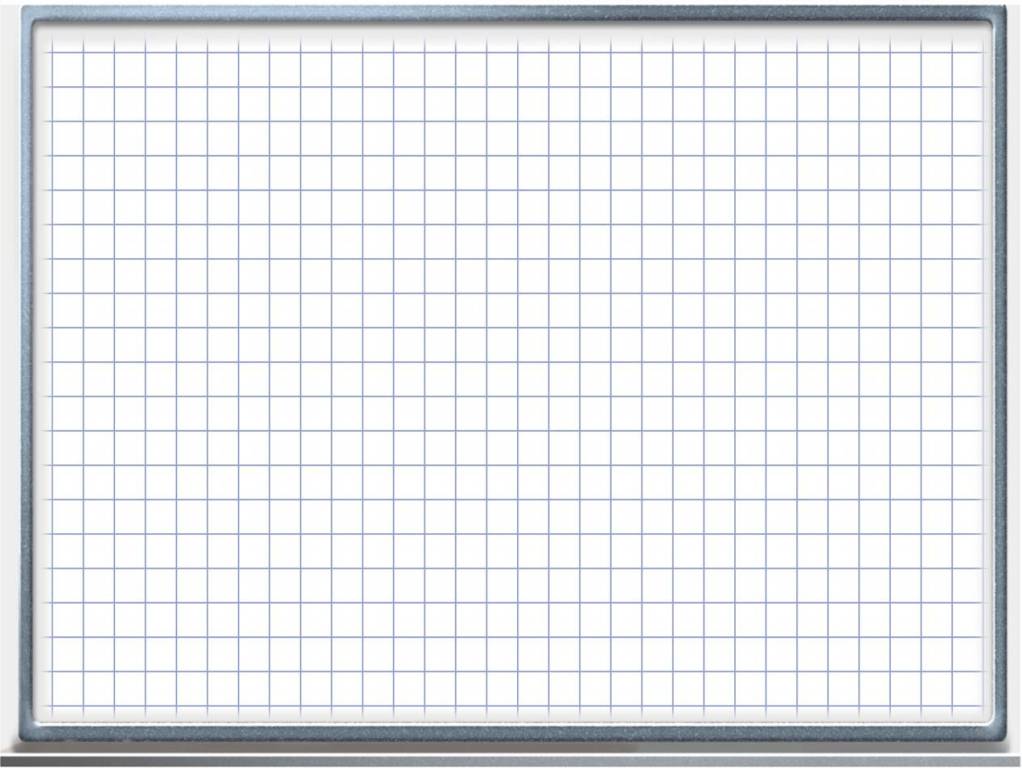 y
1
М(х;у)
Х
-1
1
О
-1
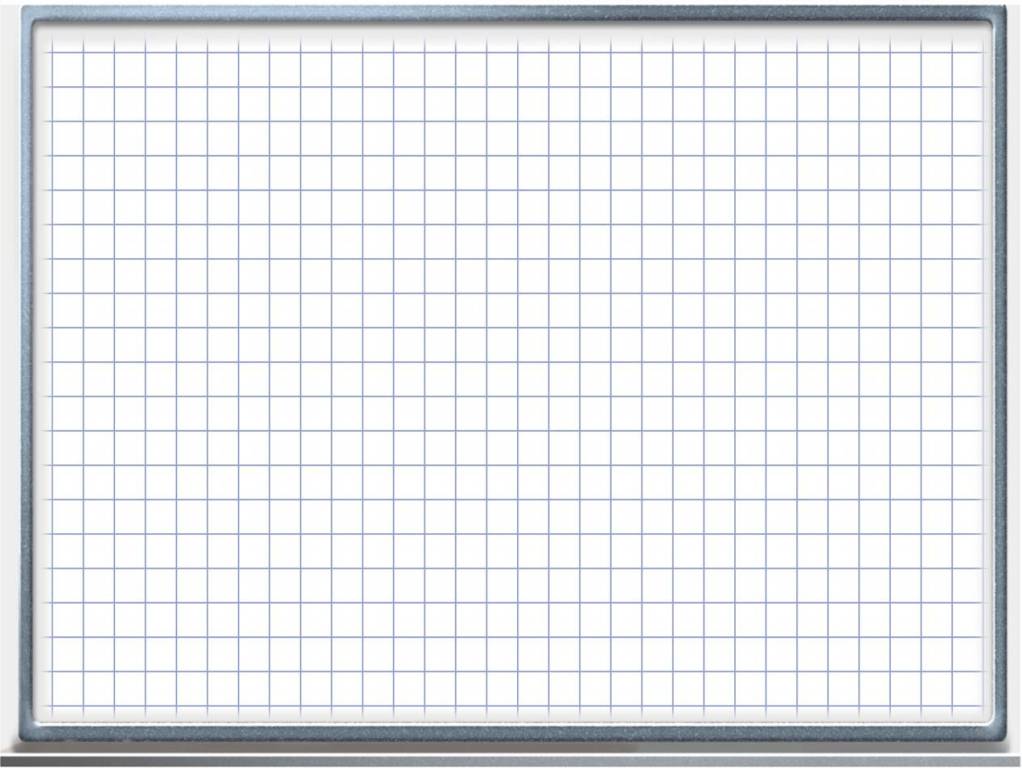 y
1
М(х;у)
А
Х
-1
1
О
-1
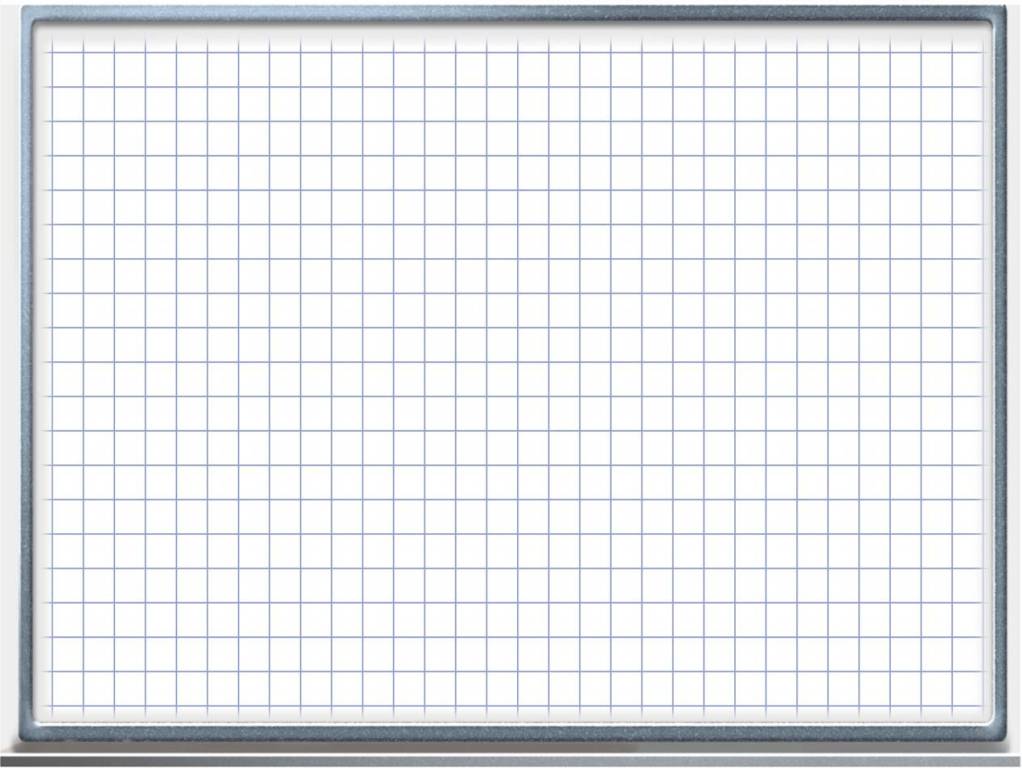 y
I
II
1
М(х;у)
М(х;у)
Х
1
-1
О
М(х;у)
М(х;у)
-1
IV
III
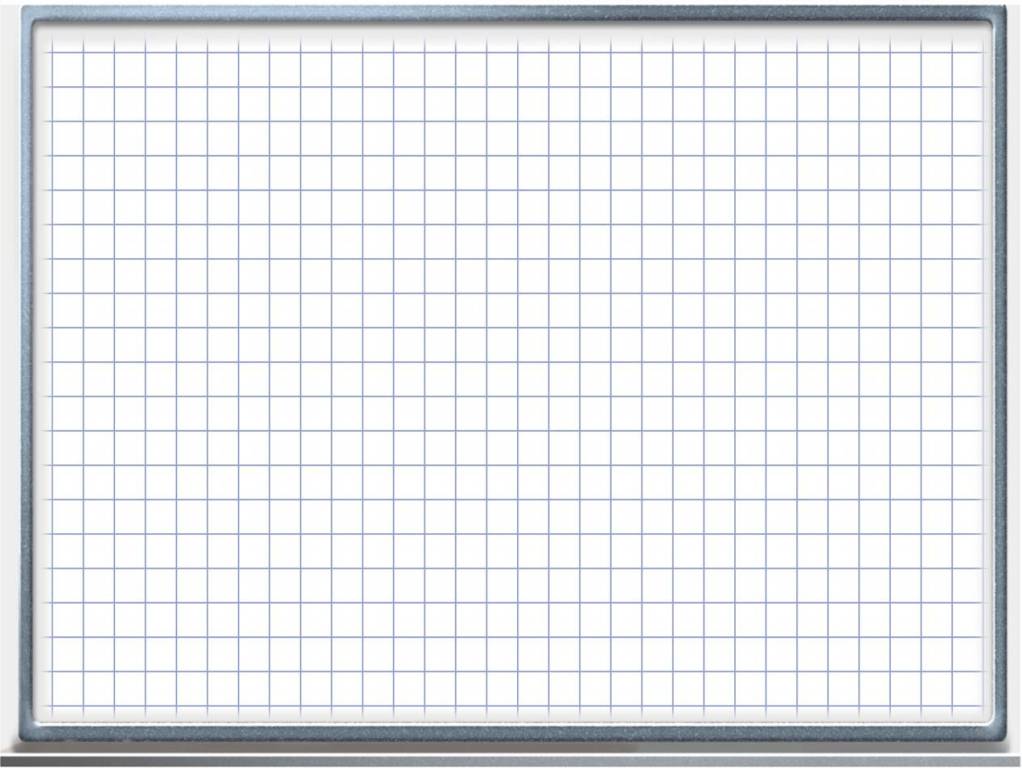 y
1
R
R
1 рад
Х
-1
1
R
О
-1
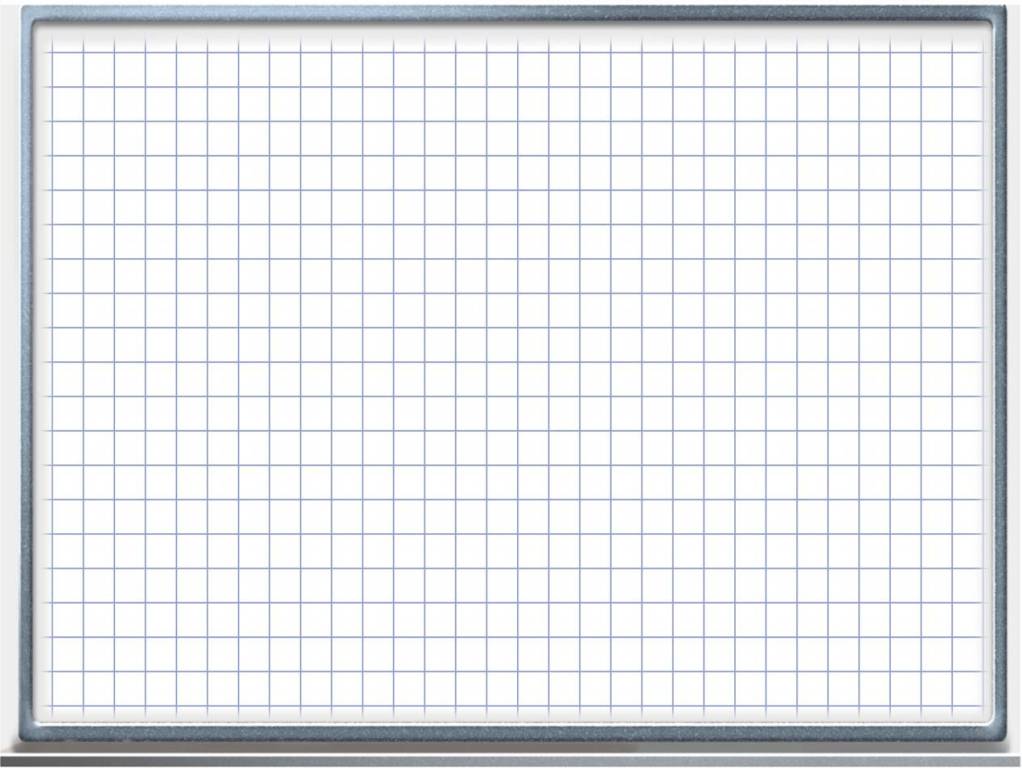 Перевод радианной меры в градусную:
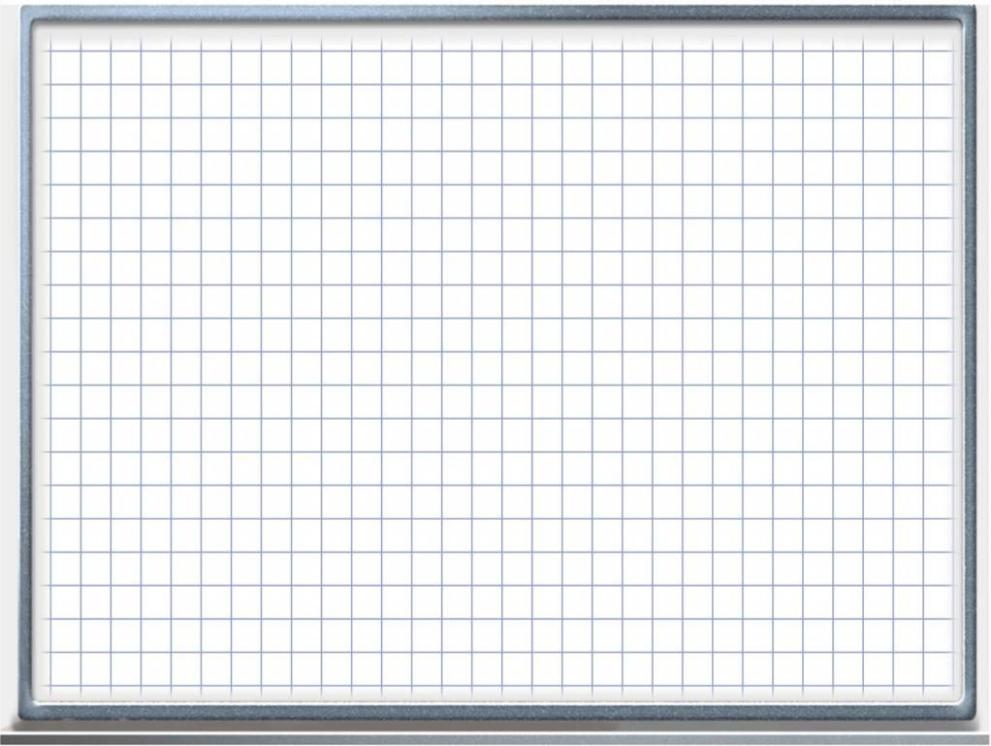 Перевод градусной меры в радианную:
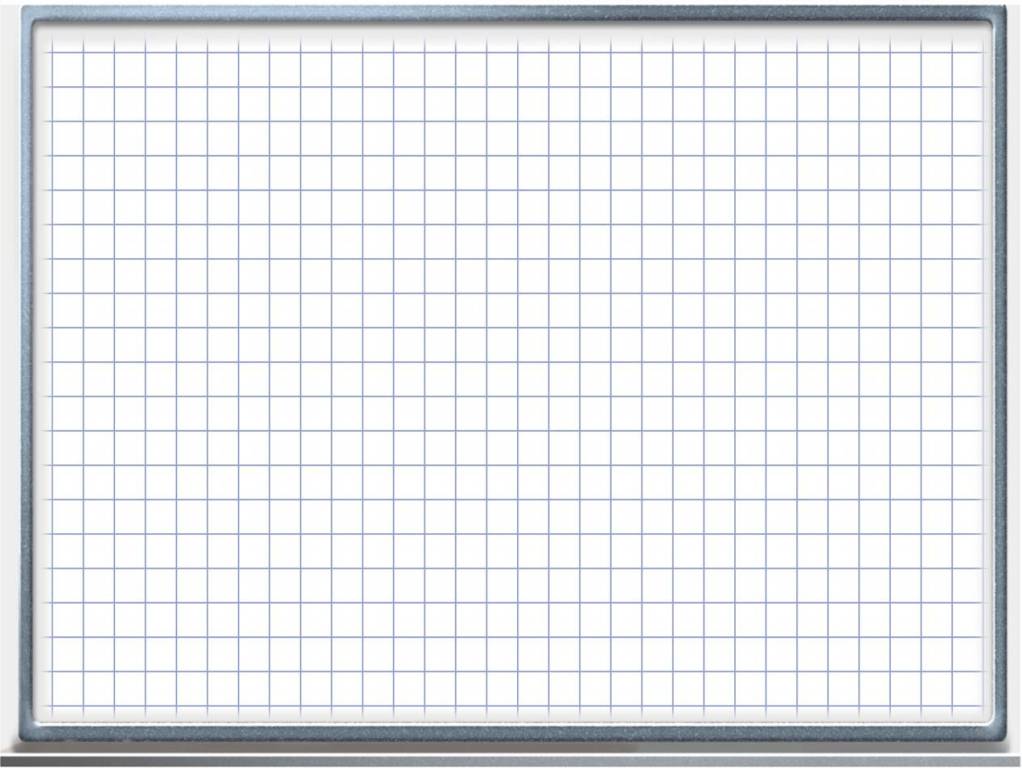 y
1
Х
О
1
О
-1
-1
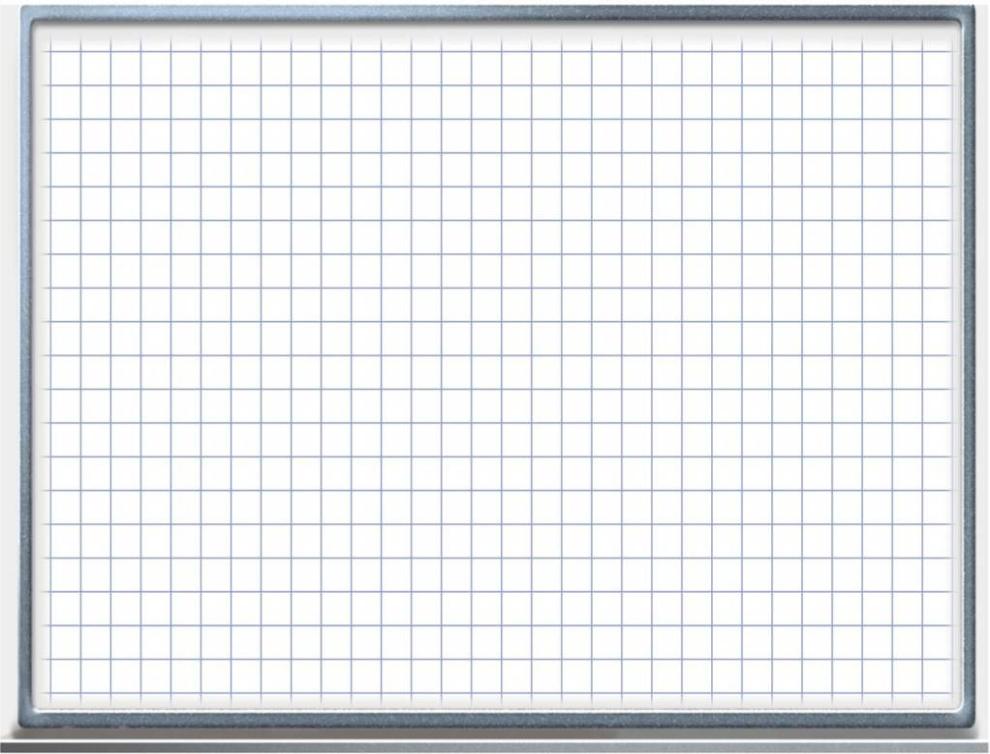 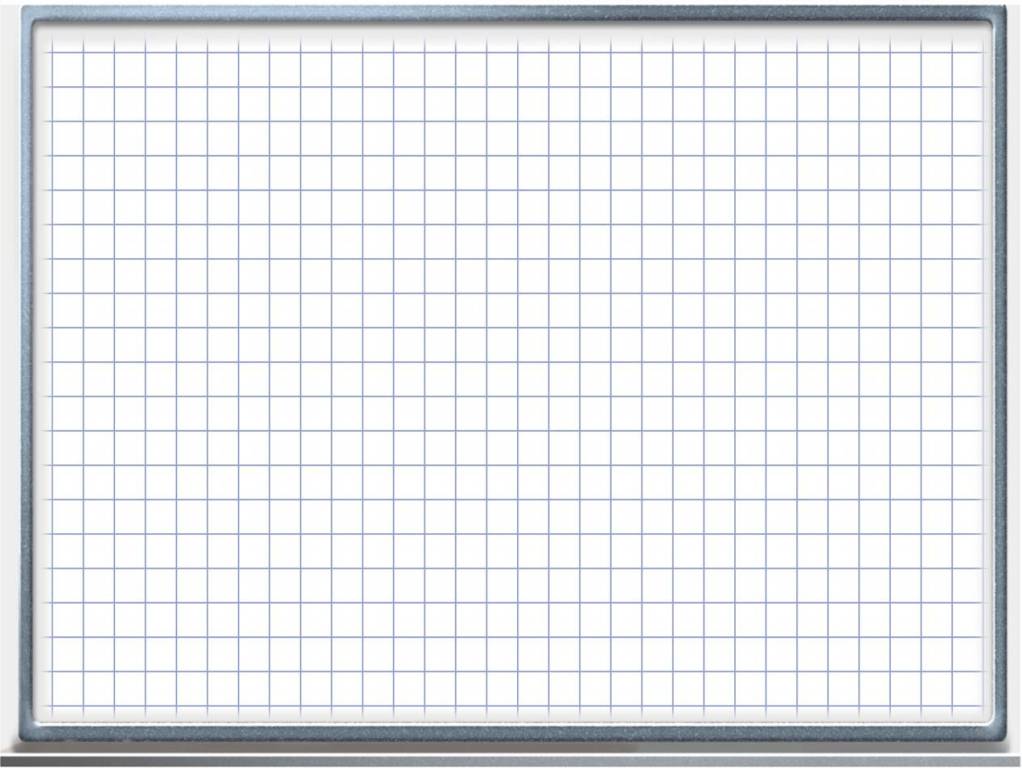 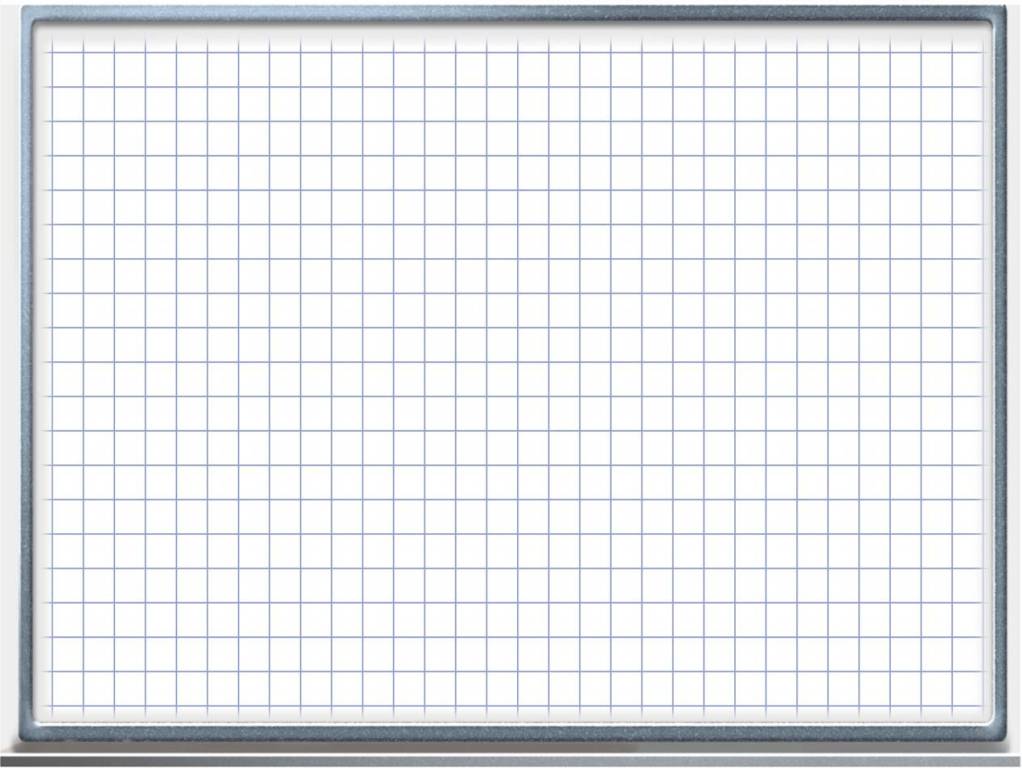 Верно ли равенство?
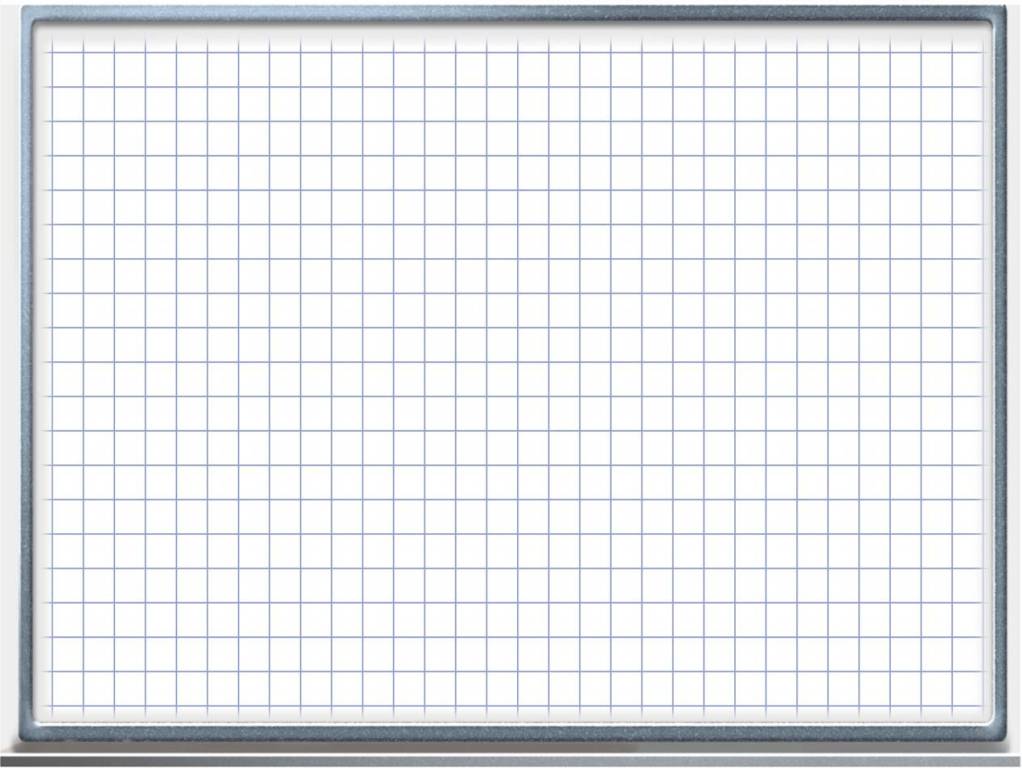 Определите знак функции:
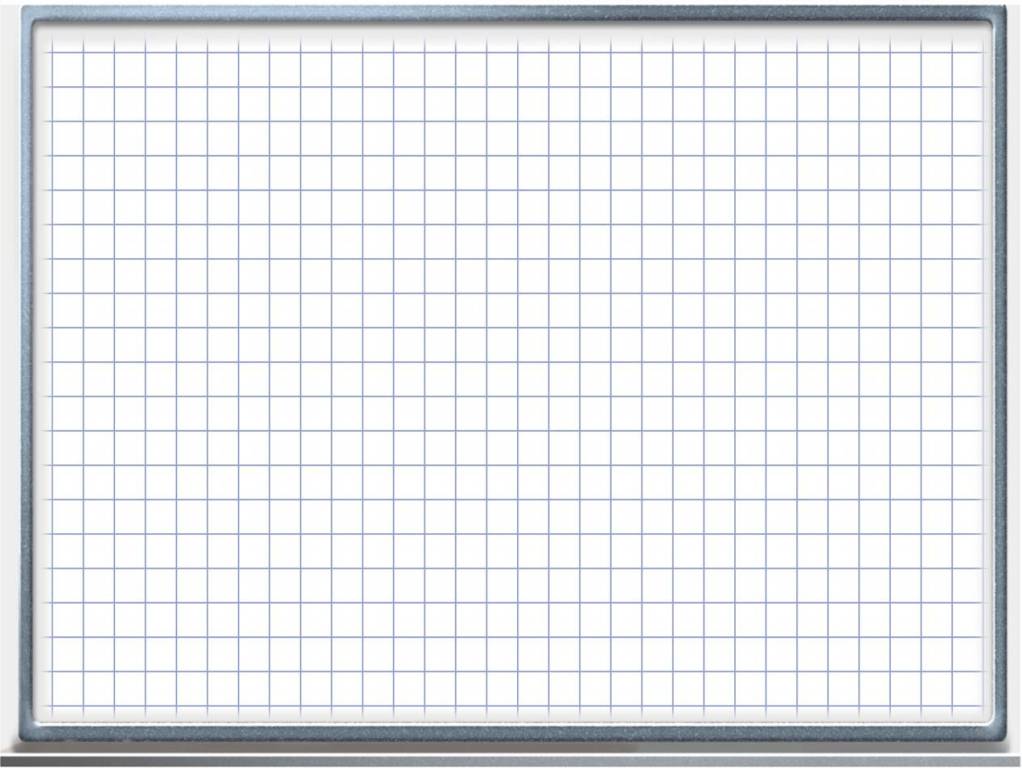 Переведите радианную меру угла 
в градусную:
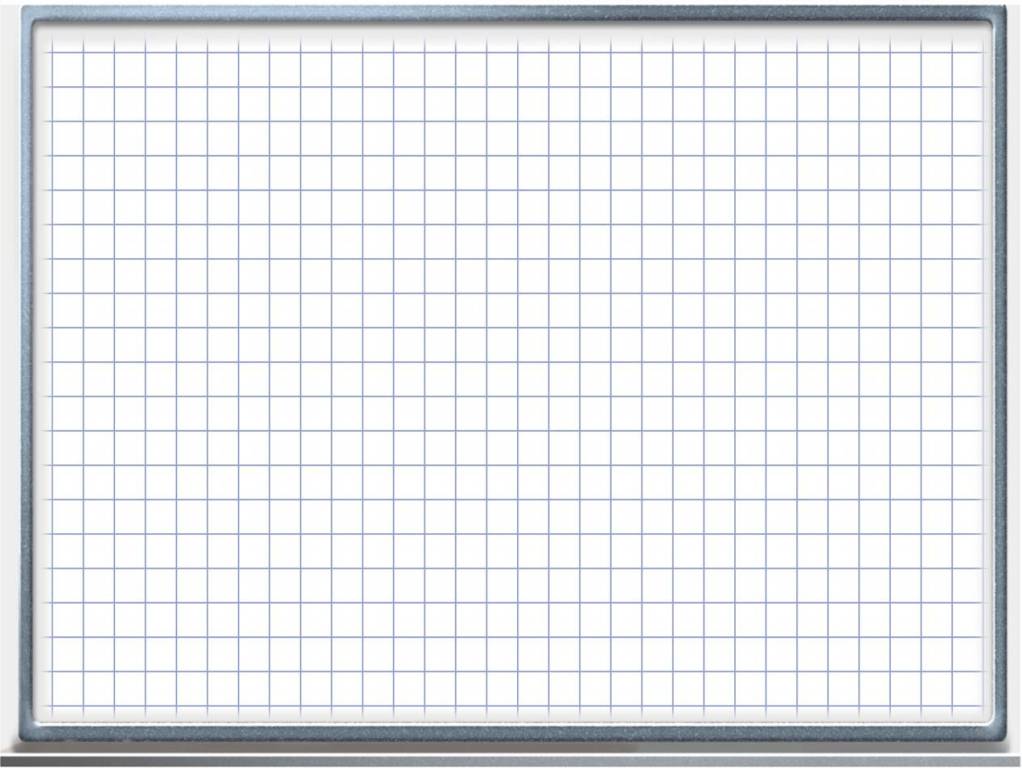 Найдите по кругу значение функций:
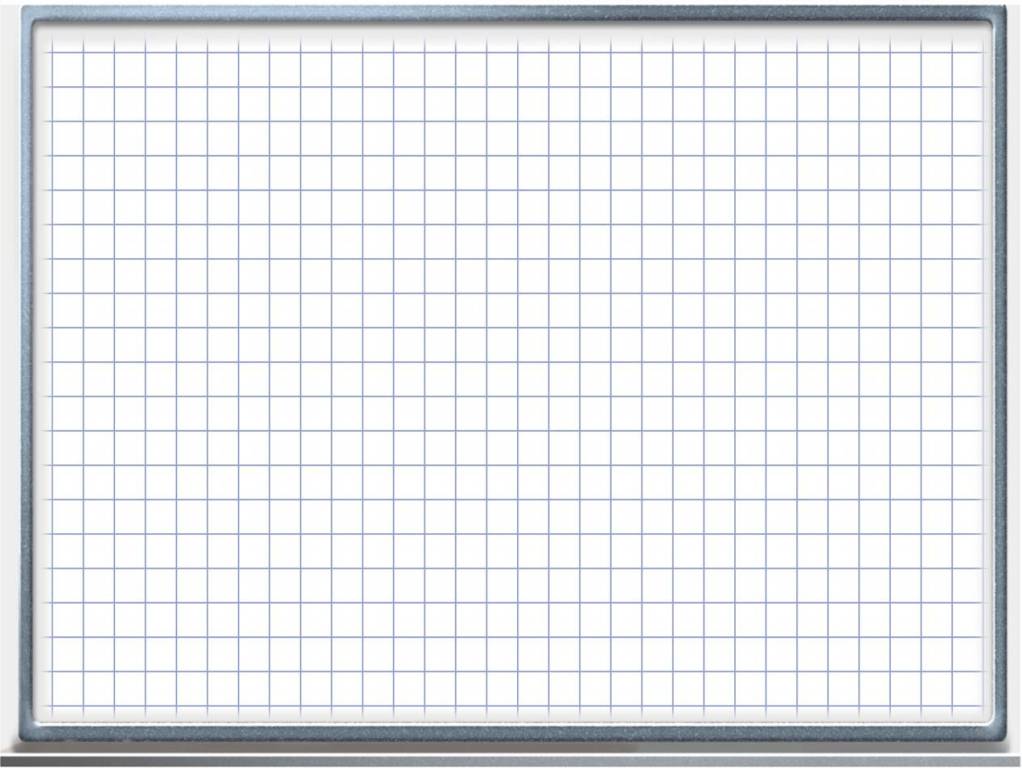 Вычислите значение выражения:
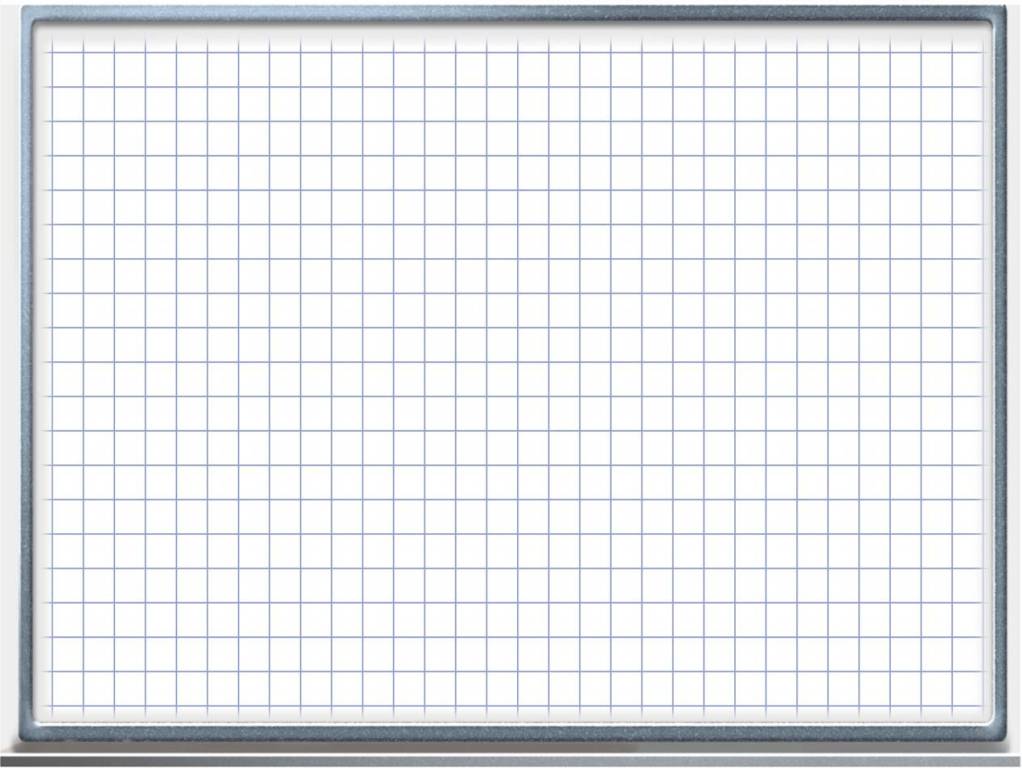 Найдите знак произведения, 
используя правило знаков по четвертям:
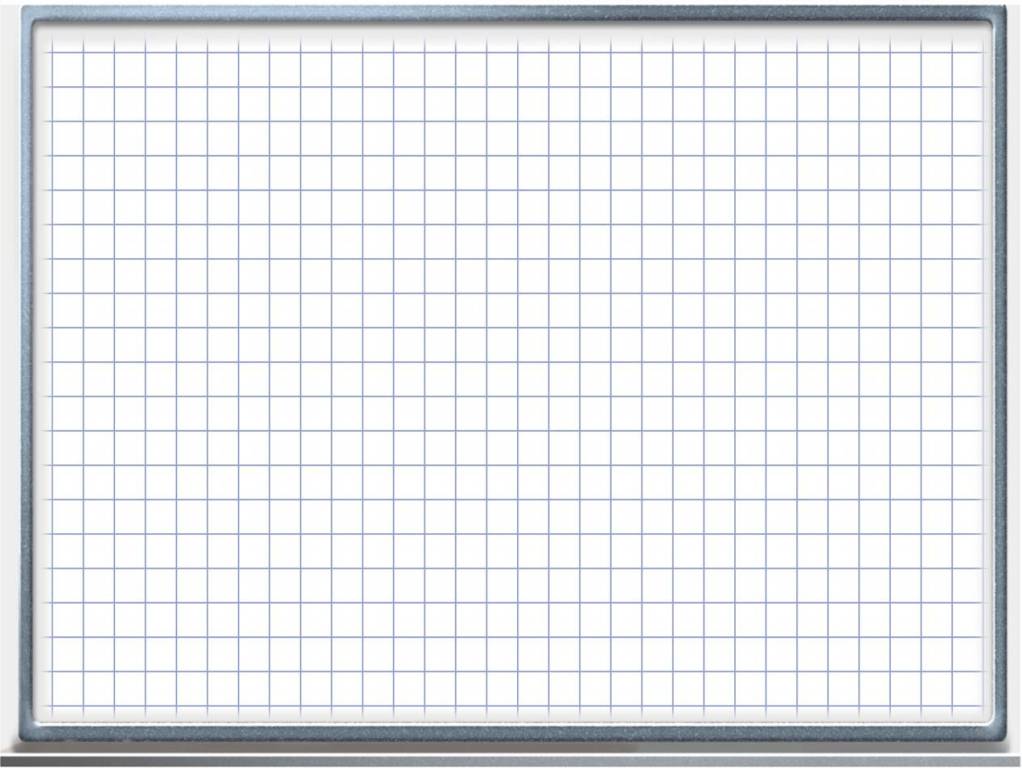 Выразите в градусной мере величину угла:
I вариант
II  вариант
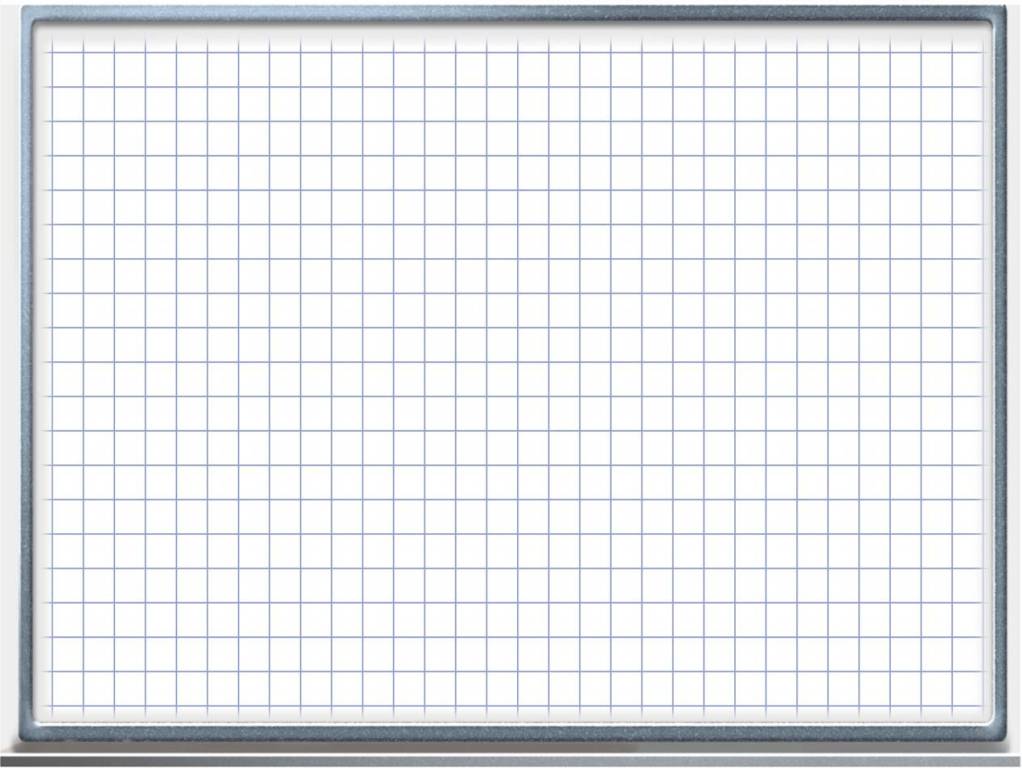 Выразите в радианной мере величину угла:
I вариант
II  вариант
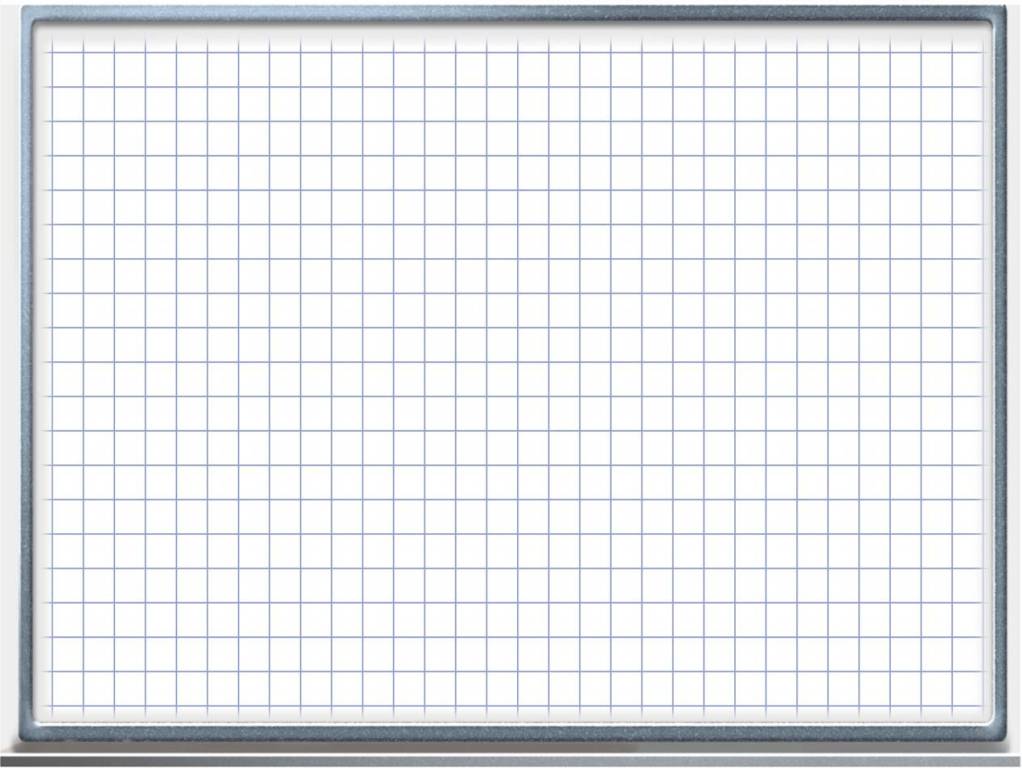 Вычислите значение выражения:
I вариант
II  вариант
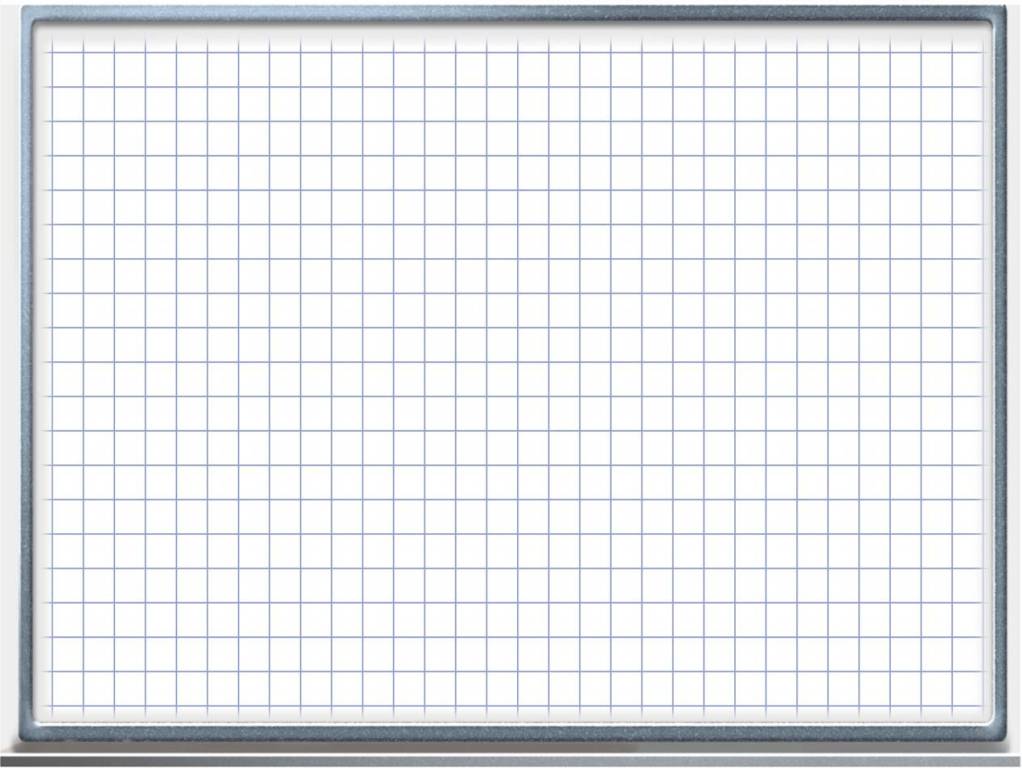 Найдите знак произведения, 
используя правило знаков по четвертям:
I вариант
II  вариант
отрицательно
отрицательно
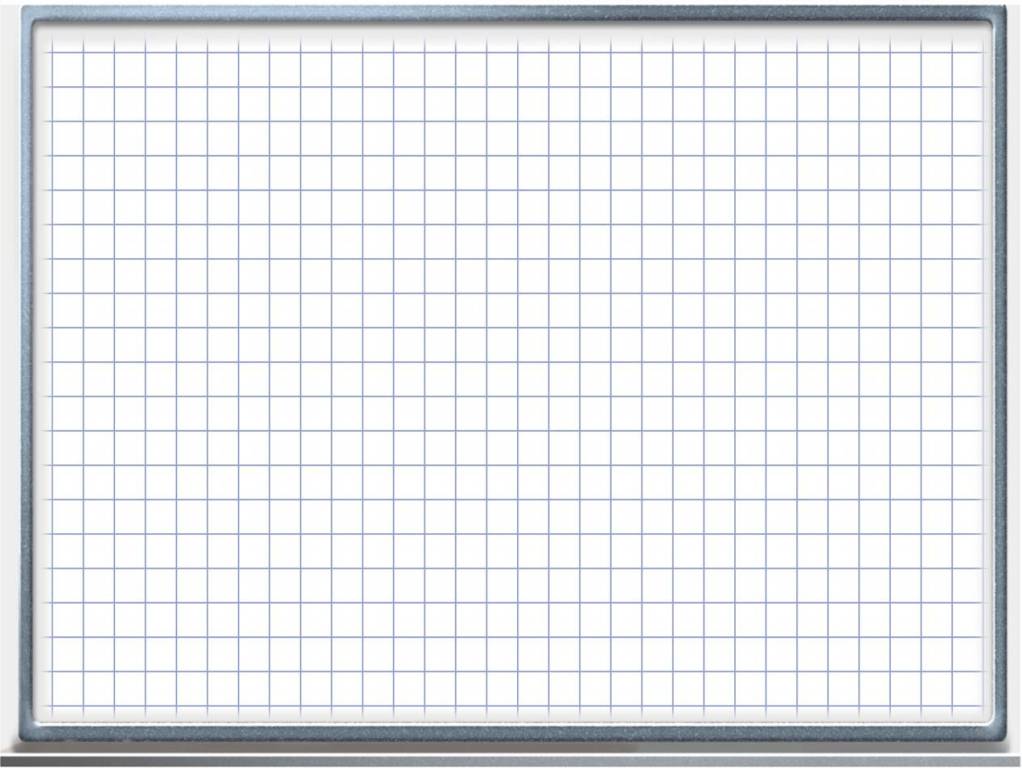 Найдите значение функции
II  вариант
I вариант